SAFE RELINQUISHMENT THROUGH BABY SAVERS
DR WHITNEY ROSENBERG
[Speaker Notes: Also referred to as safe placement or handover]
Child abandonment will remain a criminal offence
Prevention and early intervention services
Family preservation
[Speaker Notes: Child abandonment is and will remain a criminal offence. Safe relinquishment/handover does not change this. It is not aimed at legalising abandonment but at PREVENTING the act of unsafe abandonment.

The department has indicated that it will stop abandonment and ramp up crisis pregnancy counselling.  Baby savers are suggested to work in partnership/conjunction with other interventions such as pregnancy counselling and other methods employed by the department. Baby savers must be seen as a last resort option to a desperate mother especially in instances where she refused pregnancy counselling or such counselling was unsuccessful.

If abandonment disappears then no more need for baby savers but in the meantime while abandonment is happening, especially with the alarming rate that it is happening in SA  we need a solution. We are faced with an immediate crisis and require an immediate solution and therefore baby savers protects the best interests of a child in terms of section 28 of the Constitution and promotes the well being of the child.]
Right to life of the child
Child's best interests
Baby savers do not encourage abandonment
[Speaker Notes: The overall strategy of baby savers is to function in partnership with other interventions, to prevent the death of a baby. Its goal is to save the life of a baby.]
IMPACT OF UNSAFE ABANDONMENT ON A CHILD
DEATH OR SEVERE DISABILITES
BABY ABANDONMENT IN SOUTH AFRICA
2 January 2022 -- bruised body of a 13 day old baby found along North West Highway.
7 January 2022 -- a newborn baby was discovered in a rubbish bin in Ackerville.
9 January 2022 -- the body of a newborn baby washed up at Mnandi Beach.
10 January 2022 -- the body of a baby was found buried in a shallow grave in a Vrygrond field in the Western Cape.
15 January 2022 -- a newborn baby boy found dumped in a rubbish dump in Mmatswale village outside Musina.
BABY ABANDONMENT IN SOUTH AFRICA
26 January 2022 -- a ten day old baby found on the pavement in Ladysmith.
3 February -- a newborn baby found in an open veld wrapped in two shopping bags.
3 February 2022 -- a newborn baby was found between Mabelane's place and old Roman Church.
8 February 2022 -- a baby was found lying in thick grass near Puma Stadium.
19 February 2022 -- the body of a burnt baby was found in the Vaal.
BABY ABANDONMENT IN SOUTH AFRICA
23 February 2022 -- a newborn baby was thrown out of a moving car in Plein street Cape Town. 
2 March 2022 -- a body of a baby found in a toilet in Alex.
3 March 2022 -- a newborn baby boy found in a bush in Bushbuckridge.
16 March 2022 -- baby was strangled and left for dead but survived.
21 March 2022 -- baby found wrapped inside a plastic bag in Ezebeleni, Komani.
[Speaker Notes: These only refer to cases that are known. Many cases go unreported.]
"Gender Differences in Homicide of Neonates, Infants, and Children under 5 y in South Africa: Results from the Cross-Sectional 2009 National Child Homicide Study"
In 2015, 5.9 million children (43 out of every 1,000 children born alive) died before their fifth birthday. Nearly half of these deaths occurred among neonates (babies 28 days old or younger); three-quarters of them occurred among infants (children less than one year old).
Infanticide (the killing of a child under one year old) and neonaticide (the killing of a newborn within 24 hours or 28 days of birth, depending on the definition used) can be active (deliberate killing by, for example, suffocation) or passive (killing through nutritional, physical, or emotional neglect). Many infanticides and neonaticides are the result of abandonment—the mother leaves her infant or newborn in a place without care or protection, either with the intention of killing the child or with the hope that someone will find and care for him/her. Unwanted pregnancies are the most common cause of infanticide and neonaticide
Researchers found most of the neonates died in the early neonatal period—only eight out of 241 neonates were more than six days old when they died. Abandonment accounted for 84.9% of neonaticides, and abandoned neonates were mainly term babies.
Unsafe infant abandonment is a violation of an infant's right to life (s 11 of the Constitution)
Unsafe infant abandonment is a violation of an infant's right to human dignity (s 10 of the Constitution)
Unsafe infant abandonment is not in the best interests of a child (s 28 of the Constitution)
BABY SAVERS
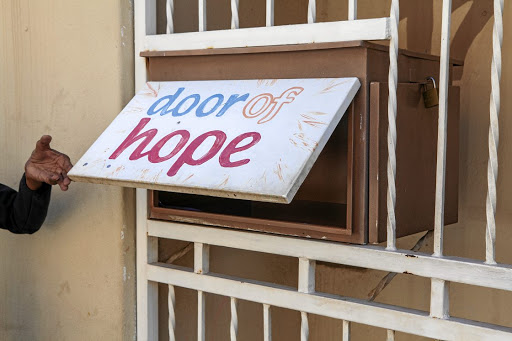 A baby saver also referred to as a baby safe or a baby box. It is a box attached to a wall where a baby may be placed inside instead of unsafely left in the street, dustbin or open veld. Once a baby is placed inside an alarm is triggered that notifies first responders of the baby that has been left inside. The child is immediately removed and taken to safety.
[Speaker Notes: The first modern day baby saver was started by the Door of Hope Children's Mission in South Africa in 1999. Since then 40 savers have been opened in SA and an estimated 460 babies have been saved through these savers. Germany, India, China, Switzerland, the USA to name but a few, have since all established and legalised baby savers.]
BABY SAFE HAVENS
Baby Safe havens are different from baby savers. Safe havens refer to hospitals, fire stations and police stations where babies may be left. It involves the personal handover of an infant to one of these designated safe haven providers.

Countries such as Namibia and the USA have safe haven laws in place.

[photo credit iol.co.za]
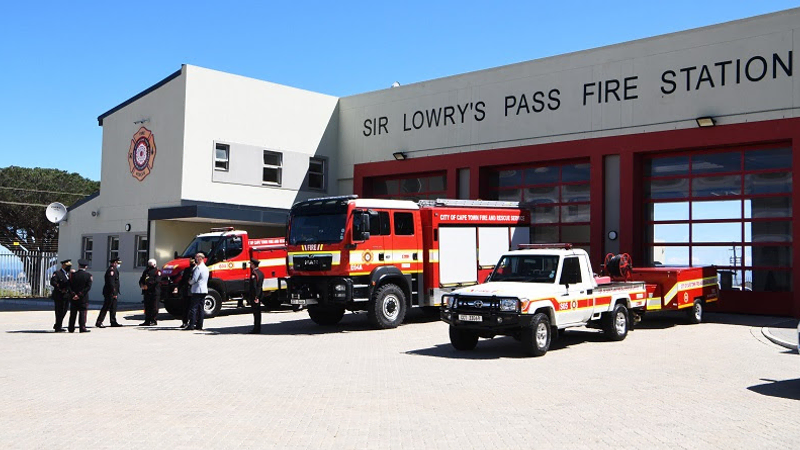 [Speaker Notes: Namibia legalised Safe haven laws in 2019 where an infant may be personally handed over to a designated safe haven provider.

Section 227(1) of the Child Care and Protection Act "a parent, guardian or care-giver of a child who abandons the child
may not be prosecuted under section 254 for such abandonment if the
child (a) is left within the physical control of a person at the premises of
a hospital, police station, fire station, school, place of safety, children’s
home or any other prescribed place; and (b) shows no signs of abuse,
neglect or malnutrition."]
BABY SAVERS
Therefore, a baby saver refers to a box in a wall where a mother may anonymously leave an infant. This can be attached to a wall of a charitable organisation (CYCC or registered place of safety) such as for example the Door of Hope Children's Mission OR the baby saver may be placed in a wall as a free-standing unit such as the Helderberg Baby Saver. 

CYCC or registered place of safety -- the baby is collected by staff that are employed by that home.
Free standing units or units at crisis pregnancy centres-- the baby is collected by first responders i.e. emergency medical services/ ambulances and/or security companies.
[Speaker Notes: We will be focusing on baby saver because we face an immediate crisis. It will take a shorter time to introduce because wider cooperation from hospitals, police stations and fire stations are not needed.]
LEADING CAUSES OF CHILD ABANDONMENT
Poverty
Gender based violence
Teenage pregnancy
Rape
Restrictive legislation
[Speaker Notes: Poverty has increased due to COVID
Gender based violence is at an all time high in SA]
Doctoral research
"The Legal Regulation of Infant Abandonment in South Africa"
[Speaker Notes: The possibility of a method of safe infant relinquishment as successfully adopted in other countries.
The laws of Germany, the U.S and our neighbours Namibia.
The constitutionality of such legislation.]
COMPARATIVE ANALYSIS
Germany-- baby savers, anonymous birth and confidential birth.
USA --- baby safe havens and baby savers.
Namibia --- baby safe havens.
[Speaker Notes: Germany's shortcomings with confidential birth laws is the mother may live knowing she can be tracked down in future and therefore reluctance to make use of this method.

USA shortcomings is that now they are implementing baby savers because mother's were not comfortable with personal handover in terms of safe havens.]
NAMIBIA
Baby safe haven laws implemented in 2019.
13 foetuses found abandoned monthly.
Section 227(1) of the Child Care and Protection Act 3 of 2015 "a parent, guardian or care-giver of a child who abandons the child
may not be prosecuted under section 254 for such abandonment if the
child (a) is left within the physical control of a person at the premises of
a hospital, police station, fire station, school, place of safety, children’s
home or any other prescribed place; and (b) shows no signs of abuse,
neglect or malnutrition"
[Speaker Notes: Namibia shortcomings:
No age requirement
Procedure should the child show signs of abuse, neglect or malnutrition
Personal handover could be a deterrent
Does not guarantee anonymity which could result in greater confidence in using these laws.]
RESTRICTIVE LEGISLATION
Importantly, abandonment will remain a crime. We are not advocating for this to change.

SA law is purely reactive in its approach to child abandonment. Punishes the crime without providing a safe alternative. Nothing to prevent unsafe abandonment.

Section 305(3)(b) of the Children's Act 38 of 2005
Section 113 of the General Law Amendment Act 46 of 1935
Section 238 and 239 of the Criminal Procedure Act 51 of 1977

These provisions do not deter mothers from unsafely abandoning their babies. In fact, we know that numbers are rising. Very few women are ever successfully prosecuted for these crimes.

The crime of concealment of birth cannot be implemented where an infant is found in a public space such as an open veld, rubbish dump or pavement. Therefore ineffective.
[Speaker Notes: 305 - child abandonment

113 - concealment of birth

238 - infanticide

239 - exposure

These laws punish and do not prevent the action.

Does not serve a deterrent or retributive function.]
Will still be a crime but a provision will be added to allow for SAFE RELINQUISHMENT
Child abandonment
If a baby is safely relinquished in a baby saver with no signs of abuse then it will NOT amount to child abandonment.
PROPOSED WORDING
“abandoned”, in relation to a child, means a child who—
(a) has obviously been deserted by the parent, guardian or caregiver; or
(b) has, for no apparent reason, had no contact with the parent, guardian, or caregiver for a period of at least three months;
(c) has no knowledge as to the whereabouts of the parent, guardian or caregiver and such information cannot be ascertained by the relevant authorities; or
(d) Is an Infant who has obviously been deserted by a parent, guardian or caregiver and has
not been safely relinquished in a Baby Saver or in terms of the relevant Baby Safe Haven
laws in section 316.g.
PROPOSED WORDING
236. When consent not required.
required.——(1) The consent of a parent or guardian of the child to the
adoption of the child, is not necessary if that parent or guardian
or
(g) has safely relinquished an Infant in a Baby Saver or to a Designated Safe Haven Provider and
has failed to Reclaim the Infant or Child as provided in terms of the prescribed Reclaim process;
PROPOSED WORDING
Section 305 (3) A parent, guardian, other person who has parental responsibilities and rights in respect of a child, caregiver or person who has no parental responsibilities and rights in respect of a child but who voluntarily cares for the child either indefinitely, temporarily or partially, is guilty of an offence if that parent or caregiver or other person—
(c) abandons an Infant other than through Safe Relinquishment in a Baby Saver or other than to
a Designated Safe Haven Provider provided for in section 316(1);
(d) relinquishes an Infant in a Baby Saver or to a Designated Safe Haven Provider but such Infant
shows signs of Abuse in terms of section 316(1)(c).
(4) A person who is legally liable to maintain a child is guilty of an offence if that person, while able to do so, fails to provide the child with adequate food, clothing, lodging and medical assistance unless the Relinquishing Person, has relinquished an Infant in a Baby Saver or in terms of the provisions of Baby Safe Haven laws, then he or she will not be guilty of an offence in terms of this subsection.”
2 KEYS COMPONENTS TO QUALIFY AS SAFE RELINQUISHMENT
USE OF A BABY SAVER OR RELINQUISHMENT TO A DESIGNATED SAFE HAVEN PROVIDER
THE CHILD SHOWS NO SIGNS OF ABUSE
OBJECTIVES OF THIS LEGISLATION:
PREVENTION OF UNSAFE  ABANDONMENT THEREFORE
PREVENTION OF DEATHS OF BABIES
[Speaker Notes: We all remember the Government's campaign against the spread of HIV/AIDS "Be wise condommise" here prevention was the aim.

We are taking the same approach. Prevention of anymore bodies of infants being found in rubbish dumps, toilets, pavements and open velds.]
CONSTITUTIONALITY
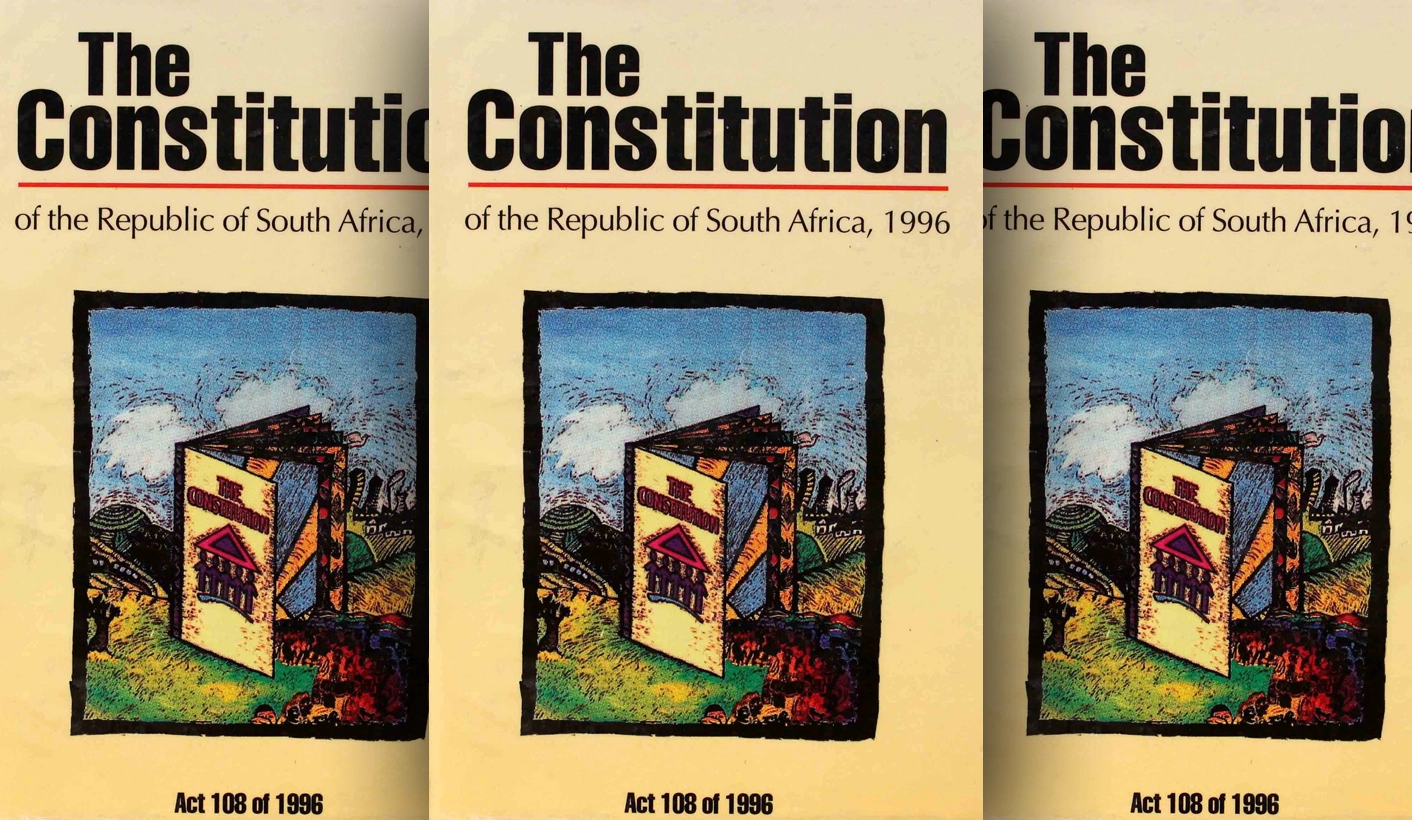 The Constitution of the Republic of South Africa section 11 provides that everyone has the right to life. This is guaranteed to everyone including children. The lack of the provision of a safe alternative to unsafe infant abandonment is not safeguarding the child’s right to life which forms one of the fundamental rights of our Constitution.

[image credit the daily maverick]
[Speaker Notes: Justice O'Regan in S v Makwanyane
“The right to life is, in one sense, antecedent to all the other rights in the Constitution. Without life in the sense of existence, it would not be possible to exercise rights or to be the bearer of them. But the right to life was included in the Constitution not simply to enshrine the right to existence. It is not life as mere organic matter that the Constitution cherishes, but the right to human life: the right to live as a human being, to be part of a broader community, to share in the experience of humanity. This concept of human life is at the center of our constitutional values. The Constitution seeks to establish a society where the individual value of each member of the community is recognised and treasured. The right to life is central to such a society.”]
CONSTITUTIONALITY
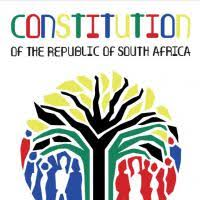 The right to life also has a socio-economic element which means that the State will be obligated to meet certain needs in respect of this right, like shelter, food and education. Sachs J mentions that the State is under a duty to create conditions to enable all persons to enjoy the right. Therefore, it is submitted that the State is under a duty to legalise a safe method of infant relinquishment, which is in line with the duty to “create conditions to enable all persons to enjoy the right”.

[Image credit sahistory.org.za]
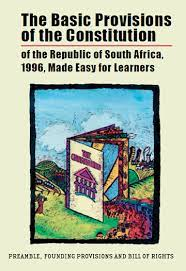 CONSTITUTIONALITY
The right of an infant to human dignity as guaranteed by section 10 of the Constitution is also infringed when an infant is discarded in a dumpster, alongside the road or in a toilet. According to Chaskalson P the right to life and human dignity are the most important of all the rights as well as the source of all other rights, these two rights must be valued above all others

[Image credit justice.gov.za]
CONSTITUTIONALITY
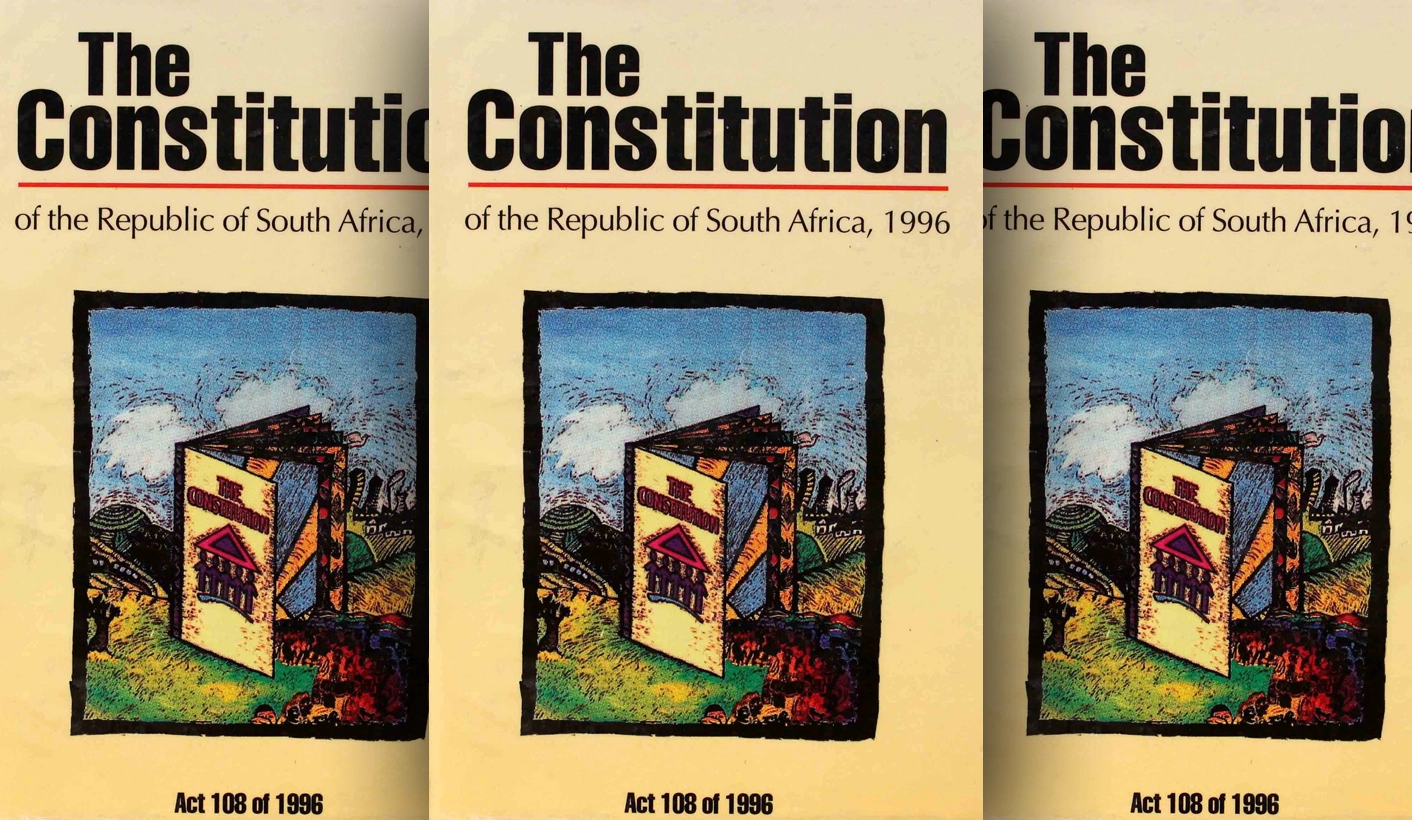 Section 28(2) of the Constitution provides “A child’s best interests are of paramount importance in all matters concerning a child”. Establishing a Baby Saver Law is placing the child’s best interests in a position of paramount importance by safeguarding the child’s fundamental rights as guaranteed in the Constitution.
[Speaker Notes: According to the Constitution of the Republic; children must be protected from maltreatment, neglect, abuse and degradation which are also reiterated in the definition of care in the Principal Act (Children’s Act 38/2005) where a child must be protected from maltreatment, abuse, neglect, degradation, exploitation and any other physical, emotional or moral harm and hazards. 

This is agreed and it is submitted that children must be protected from physical and emotional harm that results from unsafe abandonment.]
QUESTIONS
Q. Sections 105 & 107 of the Children's Act make provision for designation of organisations to render child care and protection services that include abandonment.

A. The child protection services that are currently rendered for abandonment are not preventative of the act of abandonment but only step in once a child is found alive after being unsafely abandoned. We require child protection services that prevent the act of unsafe abandonment and therefore ensures the safety of children. Therefore, these sections need to be applied to legalise baby savers.
QUESTIONS
Q. The safe relinquishment in a baby saver would be part of a service provided under the provision of s 107 and s 167 making provision for placement of children in alternative care.

A. A baby saver is not alternative care. A baby saver is a mechanism used to save the child from unsafe abandonment. A child is immediately taken from a saver to a registered place of safety or CYCC. Therefore, a baby saver need not qualify as alternative care in terms of section 167 of the Act. Furthermore, a baby saver does not qualify as temporary safe care because a child is not temporarily accommodated in the baby saver pending a court order but is temporarily accommodated in a registered place of safety or CYCC after being speedily removed from the saver and in terms of the normal procedures.
QUESTIONS
Q. Decriminalising forms of abandonment
A. The only form of abandonment that I recommend requires decriminalisation is SAFE RELINQUISHMENT. This is in order to allow the use of baby savers without criminal repercussions. The current laws regarding abandonment will continue as is. Therefore, if a child is safely relinquished in a baby saver it will NOT amount to child abandonment.
QUESTIONS
Q. "The Department’s position is strengthening of prevention and early intervention programmes where a pregnant mother must be identified and supported"

A. My position is the same i.e. PREVENTION. Baby savers prevent unsafe abandonment and provides the pregnant mother with more options rather than fewer. Baby savers will still be the last resort after pregnancy counselling and may prove life saving where the mother refuses to make use of pregnancy counselling services or has no access to such services.
REGULATORY BODY
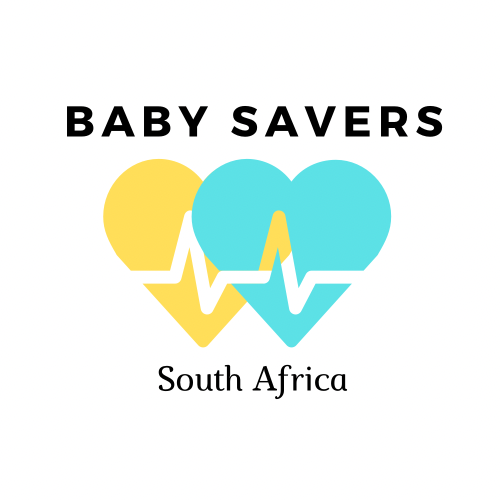 Baby Savers of South Africa (BSSA) is a registered non-profit organization.
Regulate process
High degree of accountability
Will report directly to DSD on the operation and running of baby savers in SA.
Mitigates opportunities for child trafficking.
Will ensure that all protocols regarding safe relinquishment are followed.
Will with the assistance of DSD shut down baby savers that are not adhering to the protocols.
Will ensure that the minimum safety and design standards for baby savers have been met before approving organisations to perform this function.
Will ensure that each baby saver operator has proof that statutory services will be provided by an accredited and registered Child Protection Organisation.
.
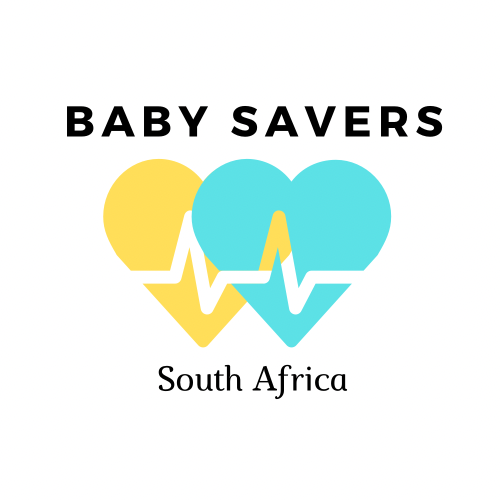 CONCLUSION
Safe relinquishment through a baby saver is an immediate solution suited to South Africa for the ongoing crisis of baby abandonment. The modern day baby saver originated in South Africa, countries across the world have taken on this concept as a safe alternative to unsafe abandonment. 
A baby saver will function in conjunction with other early intervention and preventative measures employed by the Department to reduce the number of babies dying due to unsafe abandonment.
“A child born in South Africa is at highest risk of being killed during its first six days of life”